Geschichte in fünfRote Armee Fraktion: Die 2. Generation
RAF-Serie
Die 1. Generation   –   Die 2. Generation   –   Die 3. Generation
Überblick
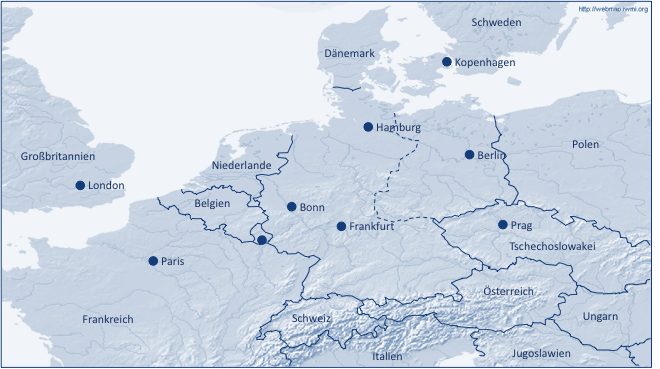 Die Beteiligten
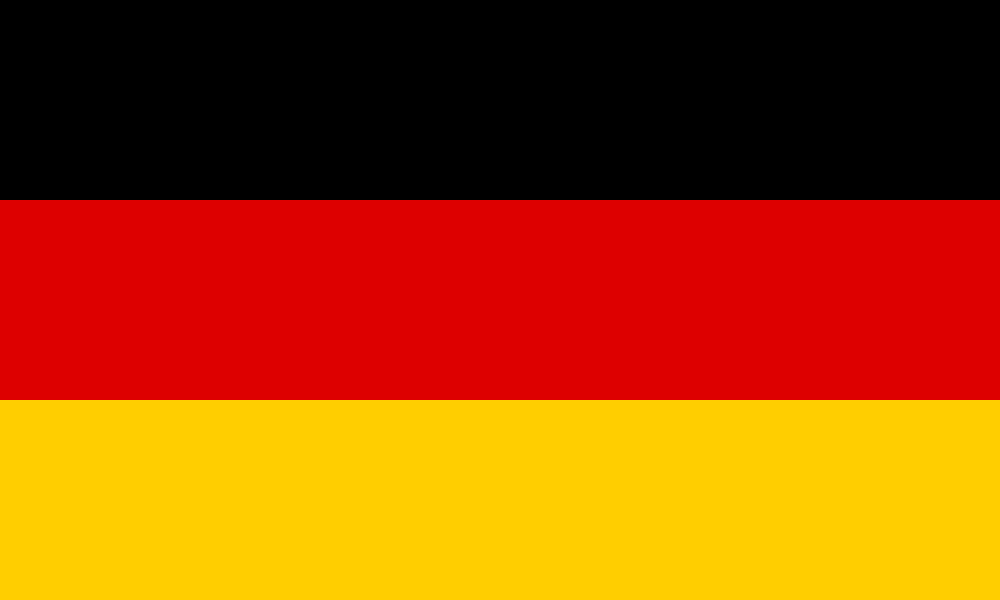 Bundesrepublik Deutschland
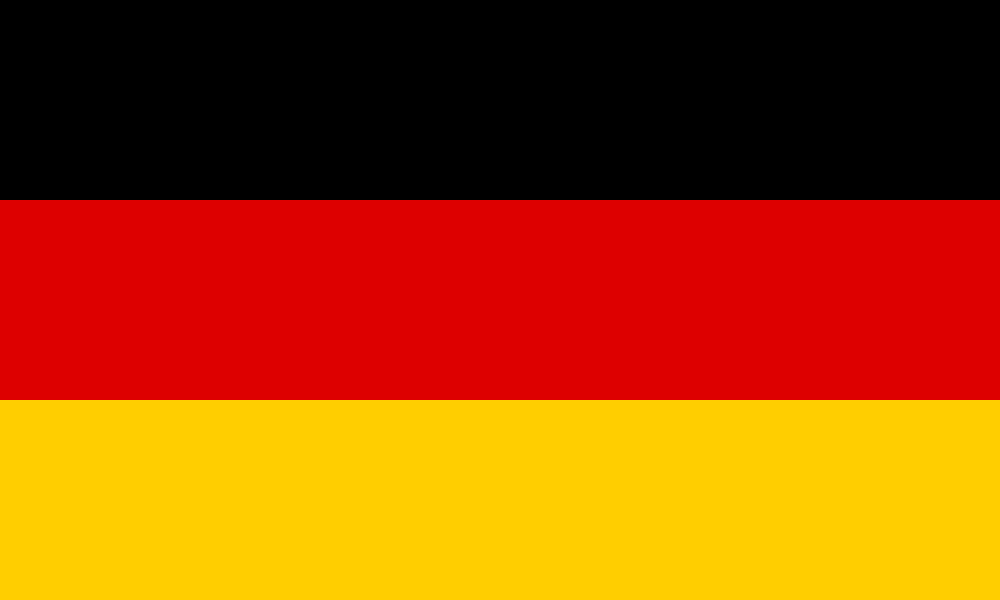 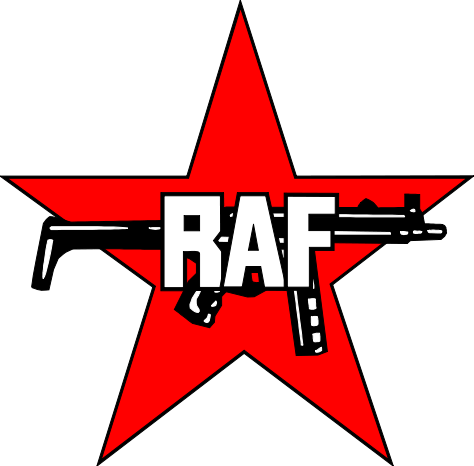 Rote Armee Fraktion (RAF)
Neben anderen mit den Terroristen:
Siegfried Haag
(15. März 1945 – )
Datum
1972 – 1982
Ort
Deutschland
Beginn
Verhaftung des Kerns der 1. RAF-Generation
Ende
Verhaftung des Kern der 2. RAF-Generation
Christian Klar
(20. Mai 1952 – )
Brigitte Mohnhaupt
(24. Juni 1944 – )
2
Hintergrund
Führungspersonen der 1. RAF-Generation sitzen in Gefängnissen ein


(In Teilen) Radikalisierte linke Szene


Gesellschaftliche Positionen
Mehrheit: Strikte Ablehnung des Terrorismus

Linke Szene (Teile): Verständnis & Unterstützung der RAF (insb. auf Grund von geschickter RAF-Propaganda über angebliche Folter & Isolationshaft)
3
12. Feb. 1970: Gründung des Sozialistischen Patientenkollektivs, aus dem sich ein Teil der 2. Generation rekrutiert
Juni 1972 – Nov. 1976: RAF-Anwälte, insb. Haag rekrutieren die 2. Generation der RAF
Hauptziel der RAF: „Big Raushole“
Verlauf
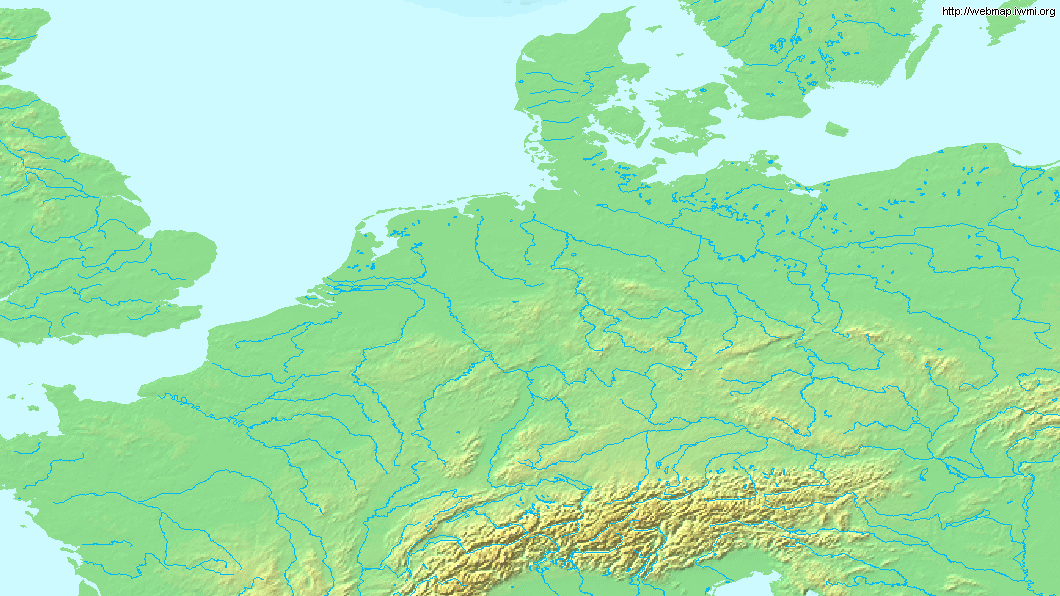 Schweden
Dänemark
Kopenhagen
Hamburg
Polen
Juni 1972: Verhaftung des RAF-Kerns & weiterer Terroristen, u.a. Mohnhaupt
Berlin
Großbritannien
Niederlande
London
Belgien
Bonn
Prag
Frankfurt
Tschechoslowakei
Paris
Österreich
Ungarn
Schweiz
Frankreich
Jugoslawien
Italien
4
27. Feb. – 04. März 1975: CDU-Politiker Peter Lorenz wird von der Bewegung 2. Juni entführt & die RAF presst 5 Terroristen frei, die nach dem Jemen ausgeflogen werden
24. Apr. 1975: Bei der Geiselnahme von Stockholm (Ziel: Freipressung der RAF-Gefangenen) werden 2 Diplomaten ermordet
30. Nov. 1976: Verhaftung von Siegfried Haag
08. Feb. 1977: Haftentlassung von Mohnhaupt, welche die Führung der 2. RAF-Generation übernimmt
09. Mai 1976: Suizid von Ulrike Meinhof
Verlauf
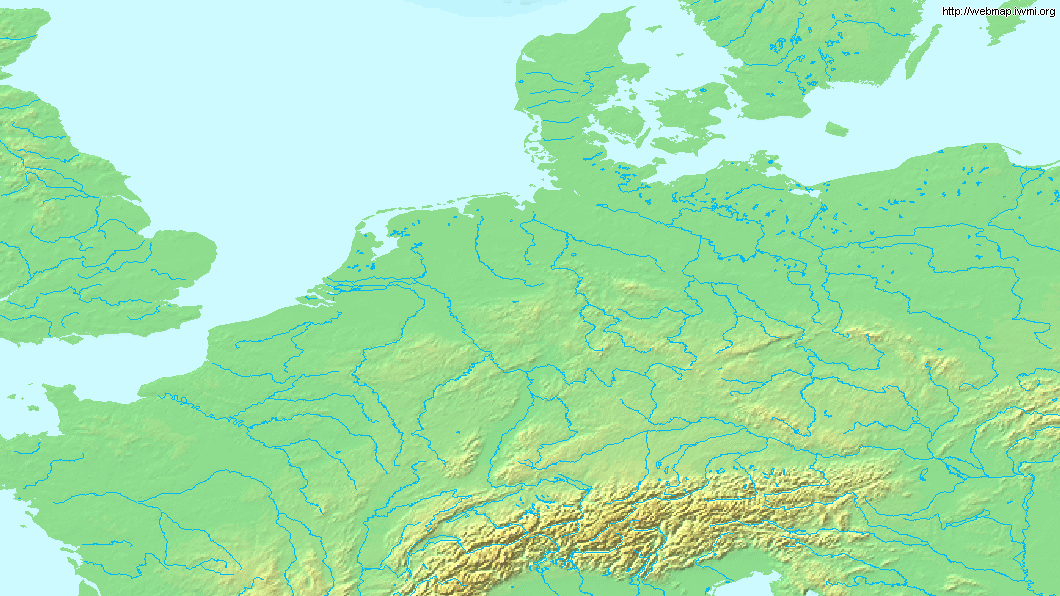 Schweden
Dänemark
Kopenhagen
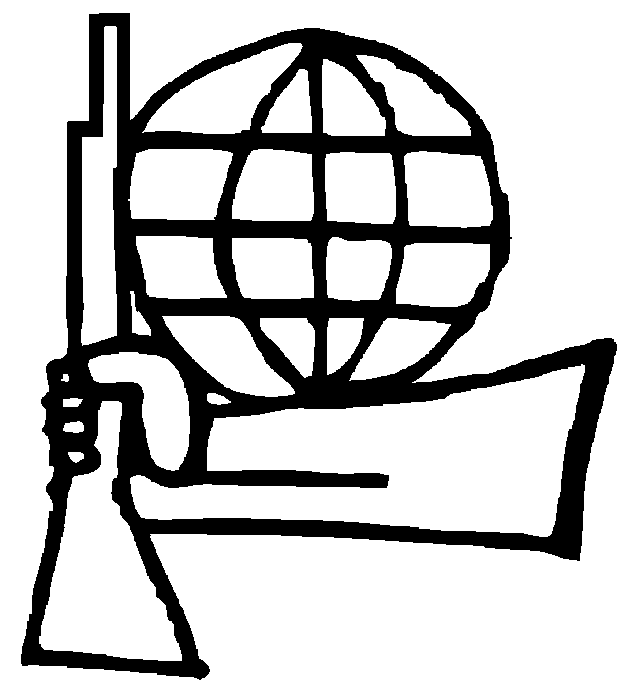 Hamburg
Polen
Berlin
Großbritannien
Niederlande
London
Belgien
Bonn
Prag
Frankfurt
Tschechoslowakei
Paris
Österreich
Ungarn
Schweiz
Frankreich
Jugoslawien
Italien
5
13. Okt. 1977: Entführung der Lufthansa Maschine Landshut auf Mallorca durch palästinensische Terroristen zur Unterstützung ihrer RAF-Verbündeten
07. Apr. 1977: Mit der Ermordung von Generalbundesanwalt Siegfried Buback & seiner Begleitern beginnt die „Offensive 77“
30. Juli 1977: Vorstandssprecher der Dresdner Bank Jürgen Ponto wird ermordet
18. Okt. 1977: Suizid von Baader, Ensslin & Raspe
18. Okt. 1977: Erfolgreiche Erstürmung der Landshut durch die GSG 9 in Mogadischu
19. Okt. 1977: Hanns Martin Schleyers Leiche wird aufgefunden
05. Sep. 1977: Mit der Entführung von Hanns Martin Schleyer soll der Kern der RAF freigepresst werden
Verlauf
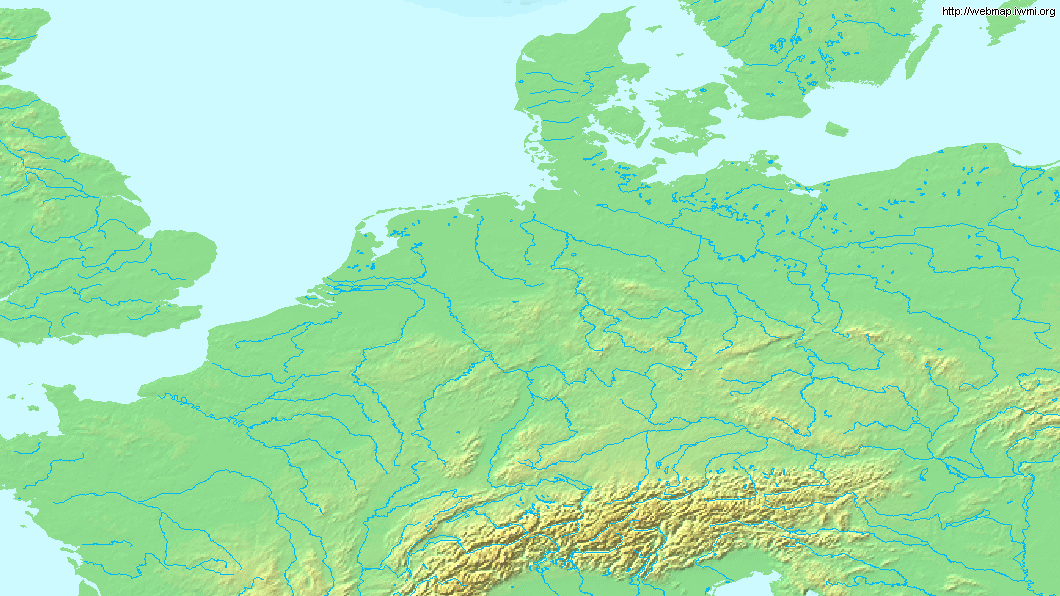 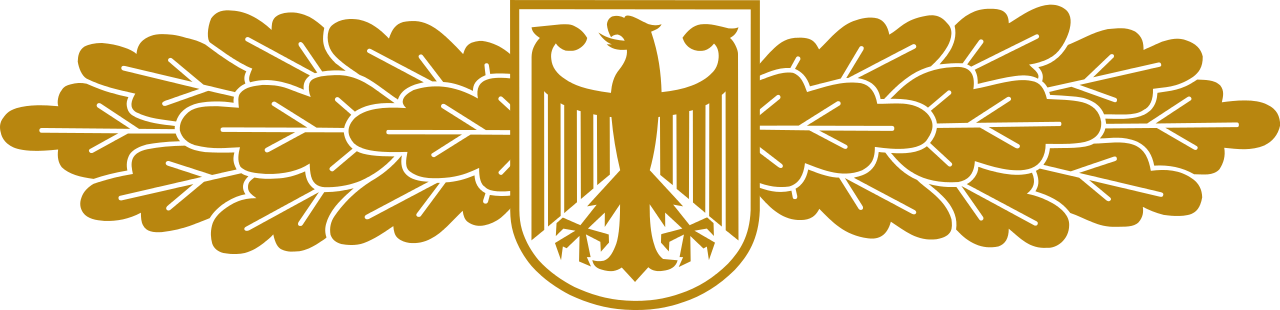 Schweden
Dänemark
Kopenhagen
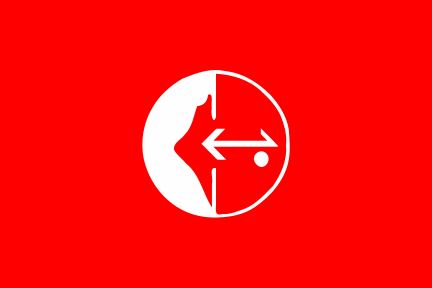 Hamburg
Polen
Berlin
Großbritannien
Niederlande
London
Belgien
Bonn
Prag
Frankfurt
Tschechoslowakei
Paris
Österreich
Ungarn
Schweiz
Frankreich
Jugoslawien
Italien
6
05. Mai 1980: Großer Teil der Bewegung 2. Juni schließt sich der RAF an
1978 – 1982: Mehrere Anschläge & Banküberfälle der RAF & Fahndungserfolge der Polizei
1980 & 1982: „RAF-Aussteiger“ tauchen in der DDR unter
25. Juni 1979: Gescheiterter Anschlag auf US-General Alexander Haig
15. Sep. 1981: Gescheiterter Anschlag auf US-General Frederick Kroessen
Verlauf
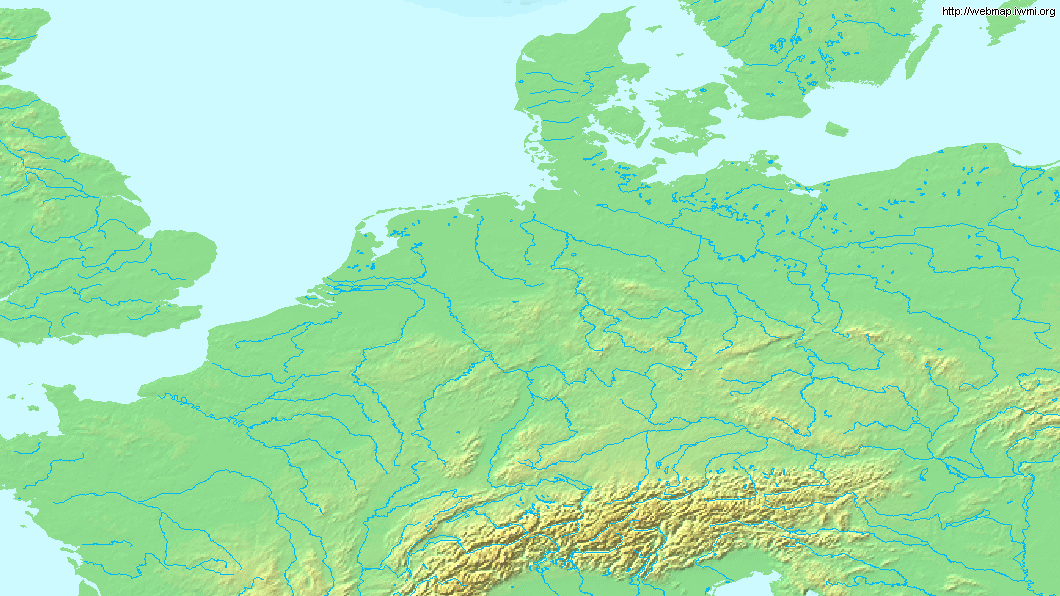 Schweden
Dänemark
Kopenhagen
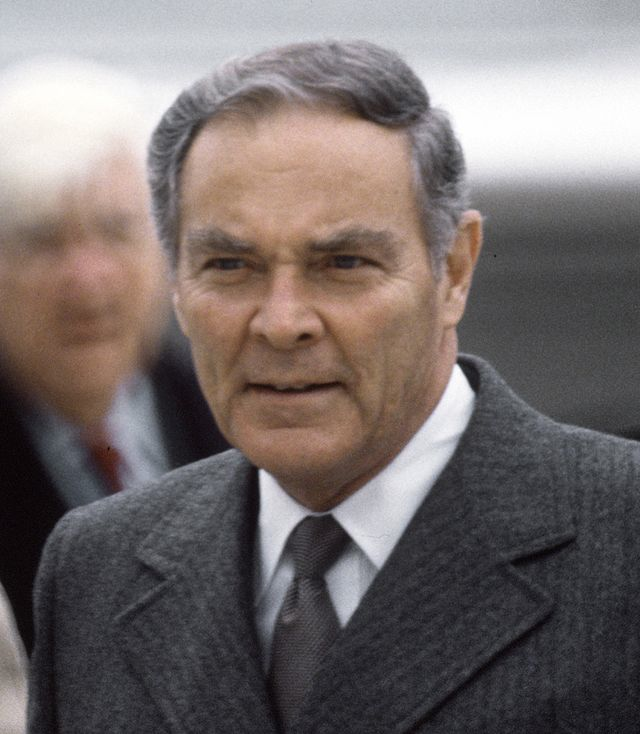 Hamburg
Polen
Berlin
Großbritannien
Niederlande
London
Belgien
Bonn
Prag
Frankfurt
Tschechoslowakei
Paris
Österreich
Ungarn
Schweiz
Frankreich
Juni 1982: Im Mai-Papier die neue RAF-Strategie der „europaweiten antiimperialistischen Front“ formuliert
Jugoslawien
Italien
Nov. 1982: Verhaftung der RAF-Führungspersonen Mohnhaupt & Klar
7
Folgen
Ermordung einer Vielzahl (auch im RAF-Verständnis) unschuldiger Opfer


Identitäts- & Zielfindungskrise der RAF


Abkehr der linken Szene von der RAF & damit nahezu vollständiger Verlust von Verständnis & Unterstützung der RAF in der Bevölkerung


Weiterführung des Terrors durch die 3. RAF-Generation im sehr verborgenen Untergrund
8
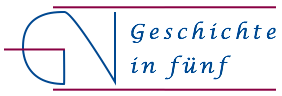 www.geschichte-in-5.de